默想耶利哥路19:1-10，10:25-37可10:46-57書5:13-15蔡登燦牧師
引言: 聖經中著名的地方
          耶路撒冷
          摩利亞山
          西乃山
          撒馬利亞
耶利哥
I. 耶利哥城内的撒該
      路19:1-10
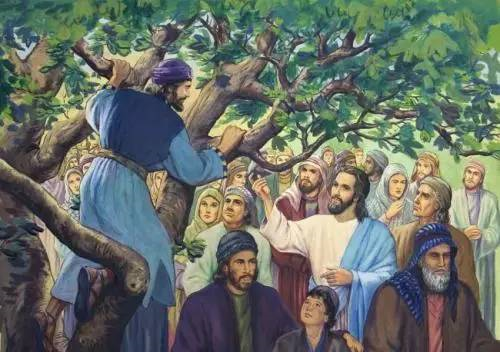 路19:10「人子來, 為要尋找, 拯救失喪的人」
 耶穌來世的目的
 為甚麽？
         耶穌需要道成肉身
 為甚麽？ 
         耶穌需要被釘十字架
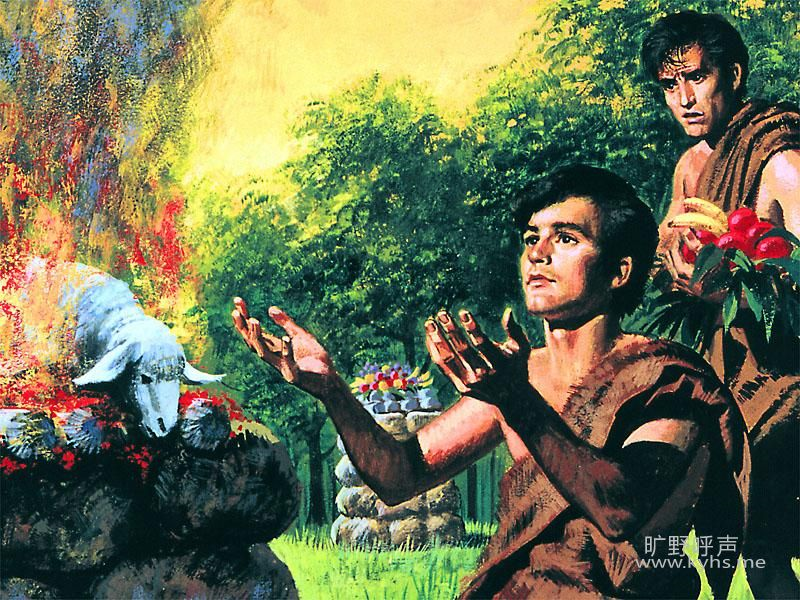 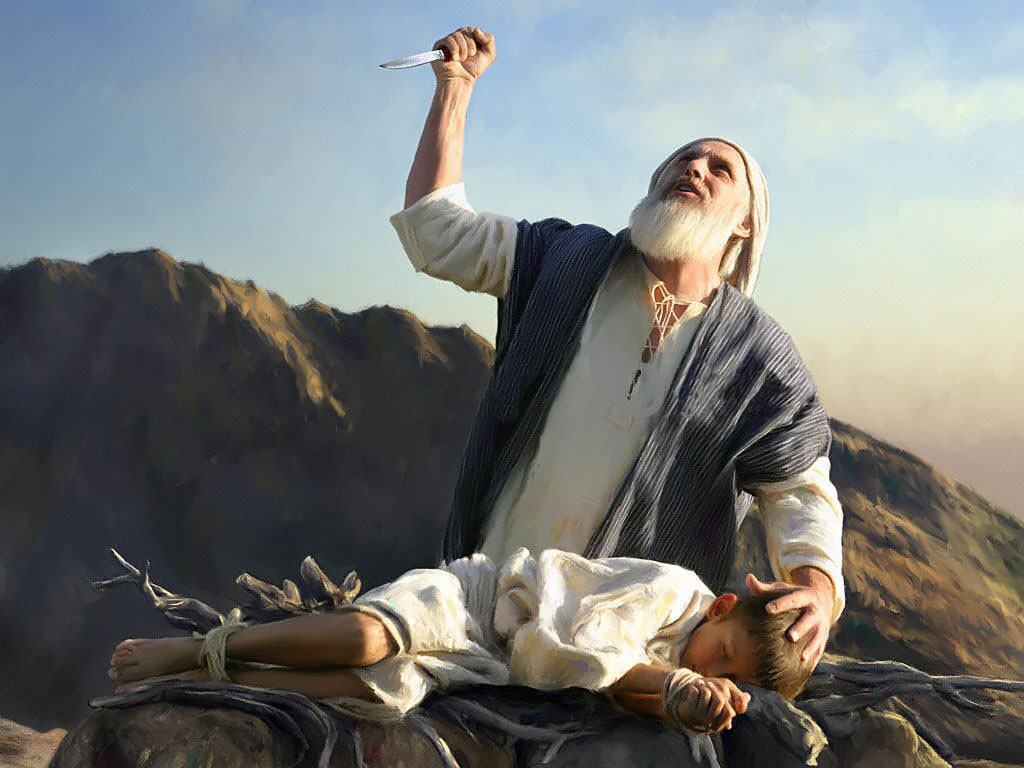 * 圖（亞伯献祭得蒙看中
亞伯拉罕献以撒（從蒙福的教会）
羊血塗於門框和門楣
看哪上帝的羊羔）
註：以上四張圖作成一頁
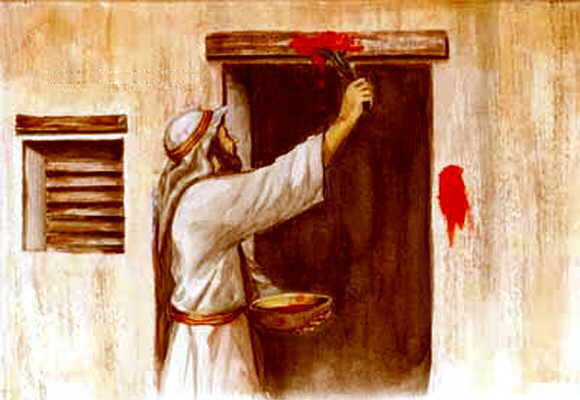 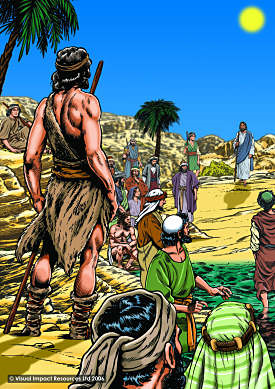 羅4:25「耶穌被交給人，是為我們的過犯；復活，是為叫我們稱義（或譯：耶穌是為我們的過犯交付了，是為我們稱義復活了）。」
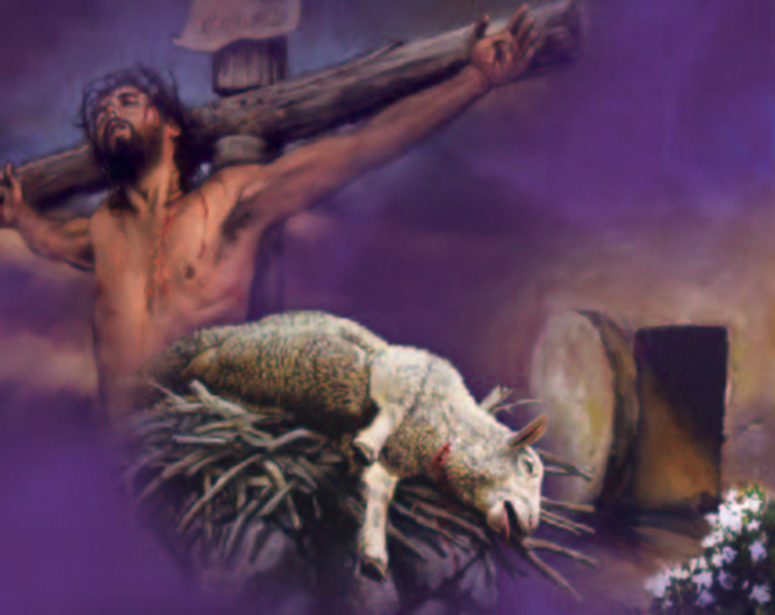 II. 耶利哥城外的約書亞 
      書5；13-15
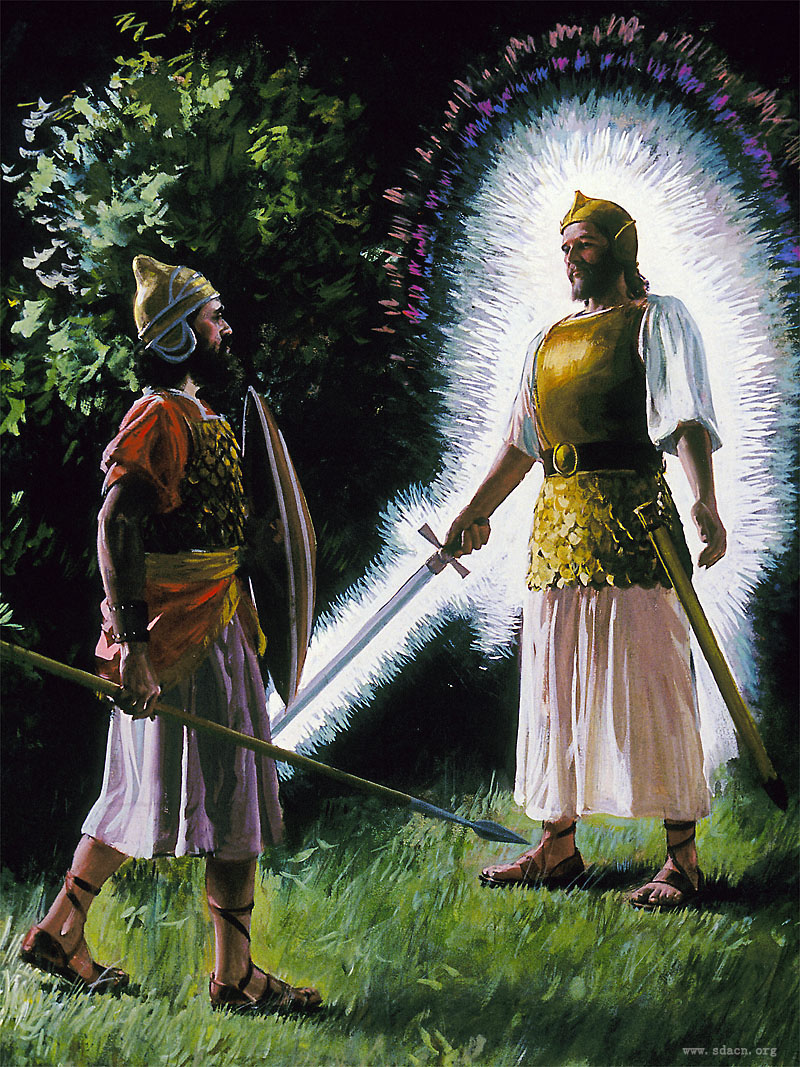 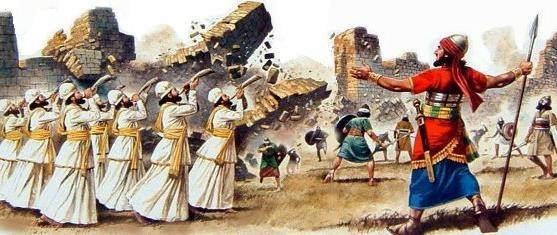 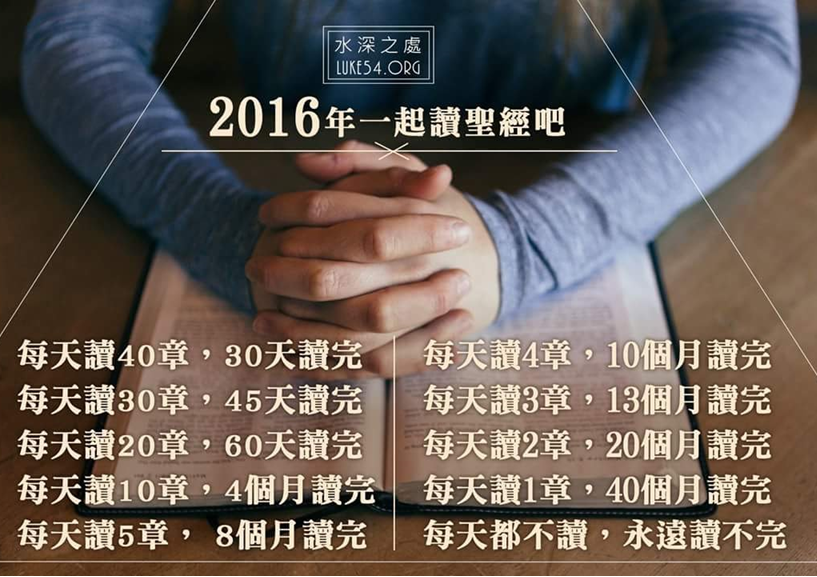 上帝的話-聖經
1.よもはみどりにはえばえしきっとそびえたつにいたかのやまのすがたこそほこりなれああうるわしのしまわが臺灣
8
讚美 = 感恩
  保羅、西拉在腓立比獄中
  （徒16:19-34）
  讚美的功效
III. 耶利哥城外的巴底買
      可10:46-57
 禱告
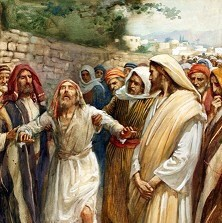 IV. 耶利哥路上的撒馬利亞人   
       路10:25-37
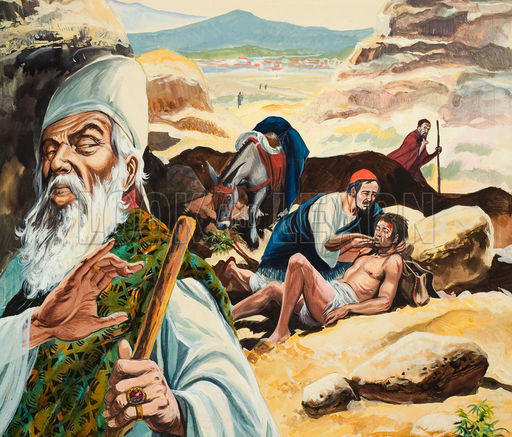 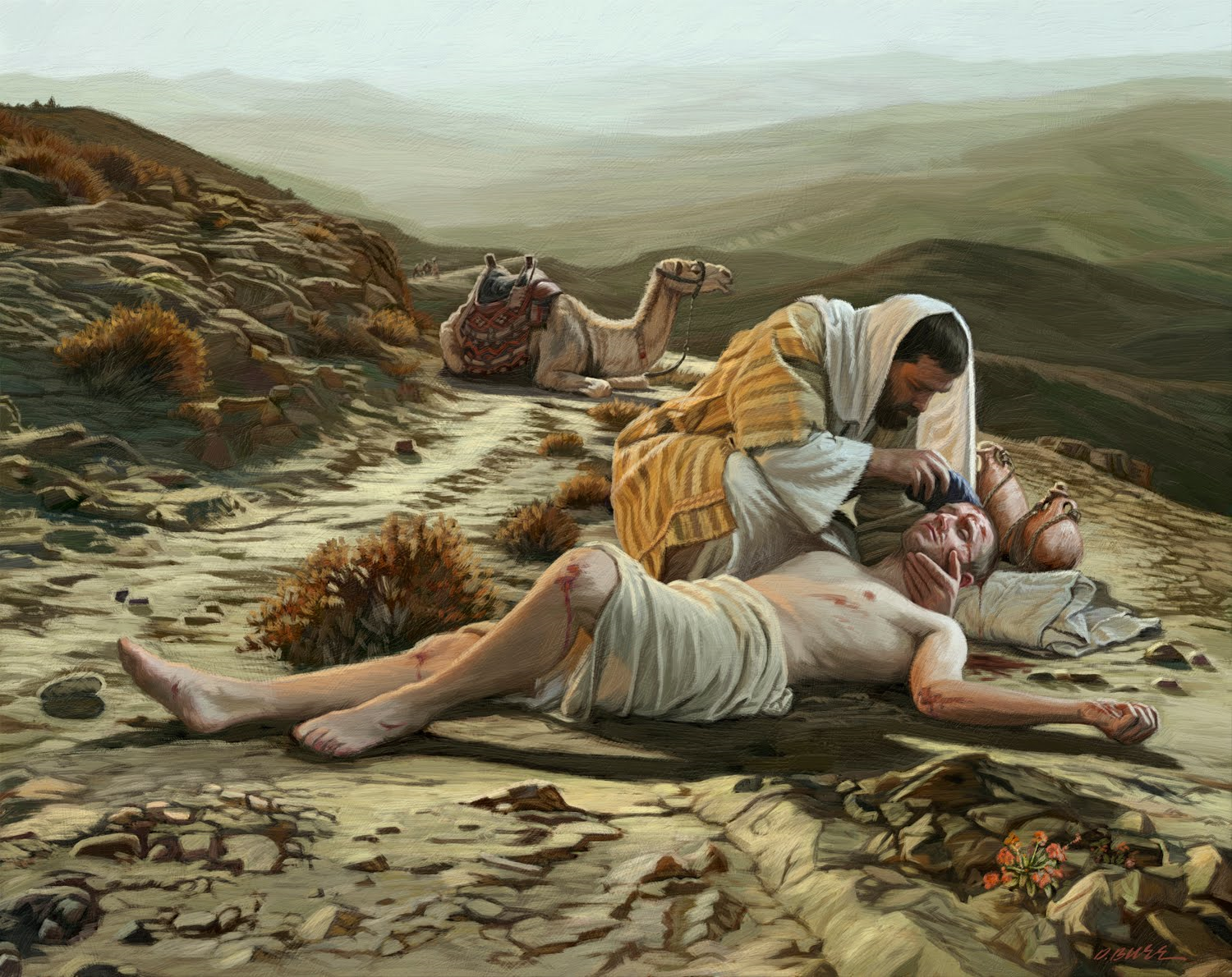 活出基督的愛
約13:34「我賜給你們一條新命令，乃是叫
               你們彼此相愛；我怎樣愛你們，你
               們也要怎樣相愛。」
兩種根基（太7:24-29）
結論：
        1. 耶利哥城内的撒該
          （救贖）
        2. 耶利哥城外的約書亞
          （讀經、讚美）
        3. 耶利哥城外的巴底買
          （禱告）
        4. 耶利哥路上的撒馬利亞人
          （活出基督的愛）